Natural, Synthetic, Blended and Mixed Fibres.
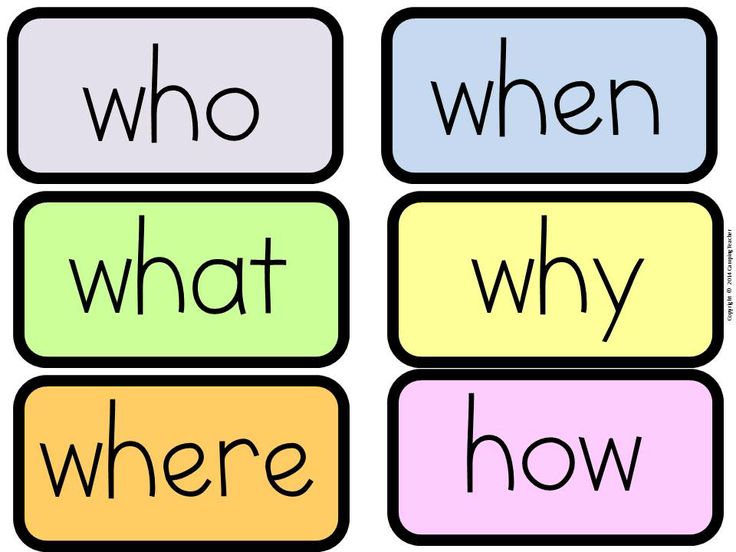 Learn about natural and manufactured fibres
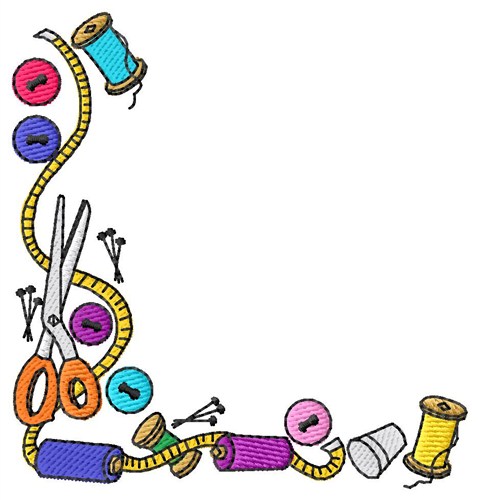 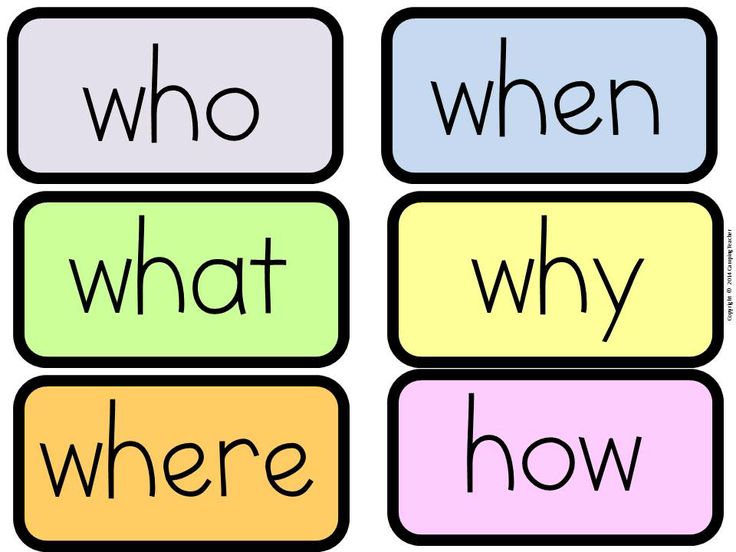 This will enable you to understand the reasoning behind fabric choices.
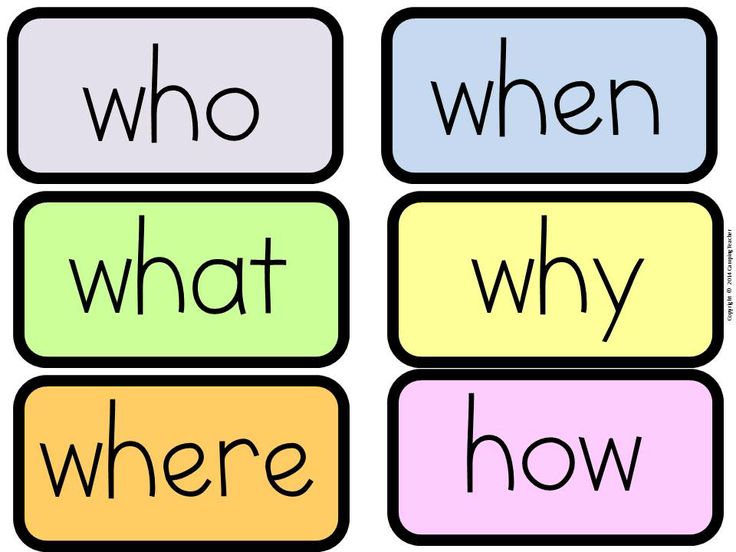 Key theory that will be covered in your GCSE exam.
upport
This lesson you will look at:
Manufactured  Fibres
Natural Fibres
Mixed Fibres
Fibre Blends
Fabrics are manufactured from various raw-materials which are available from nature or artificially generated or mix of both.
Natural Fibres
Manufactured  Fibre
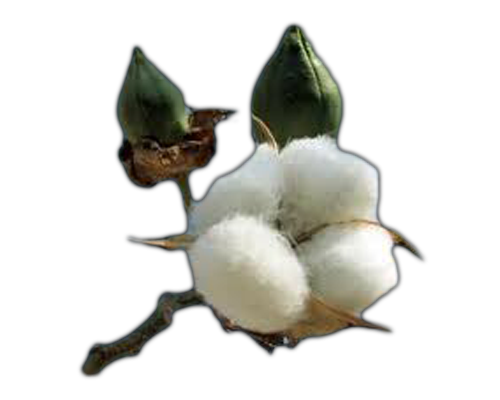 Manufactured are man-made fibres that are either completely made from non-organic (not living) materials or natural materials combined with chemicals.
Natural fibres are either from plants or animals that appear in nature.
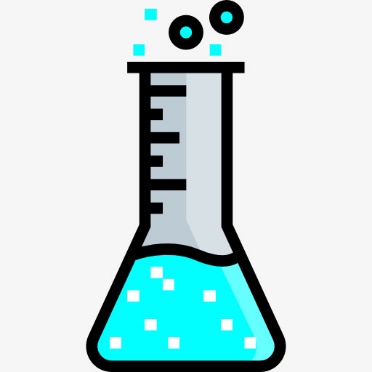 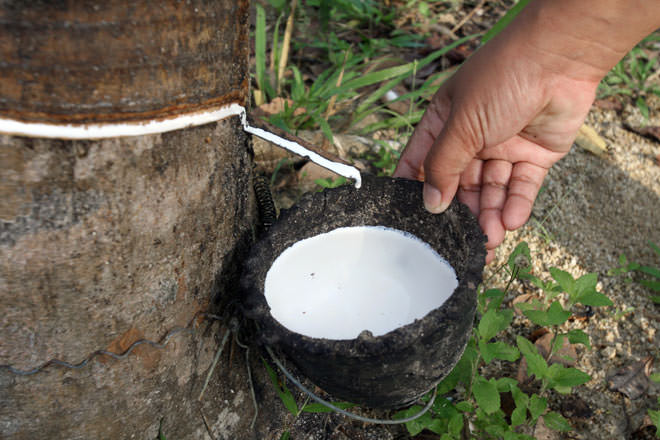 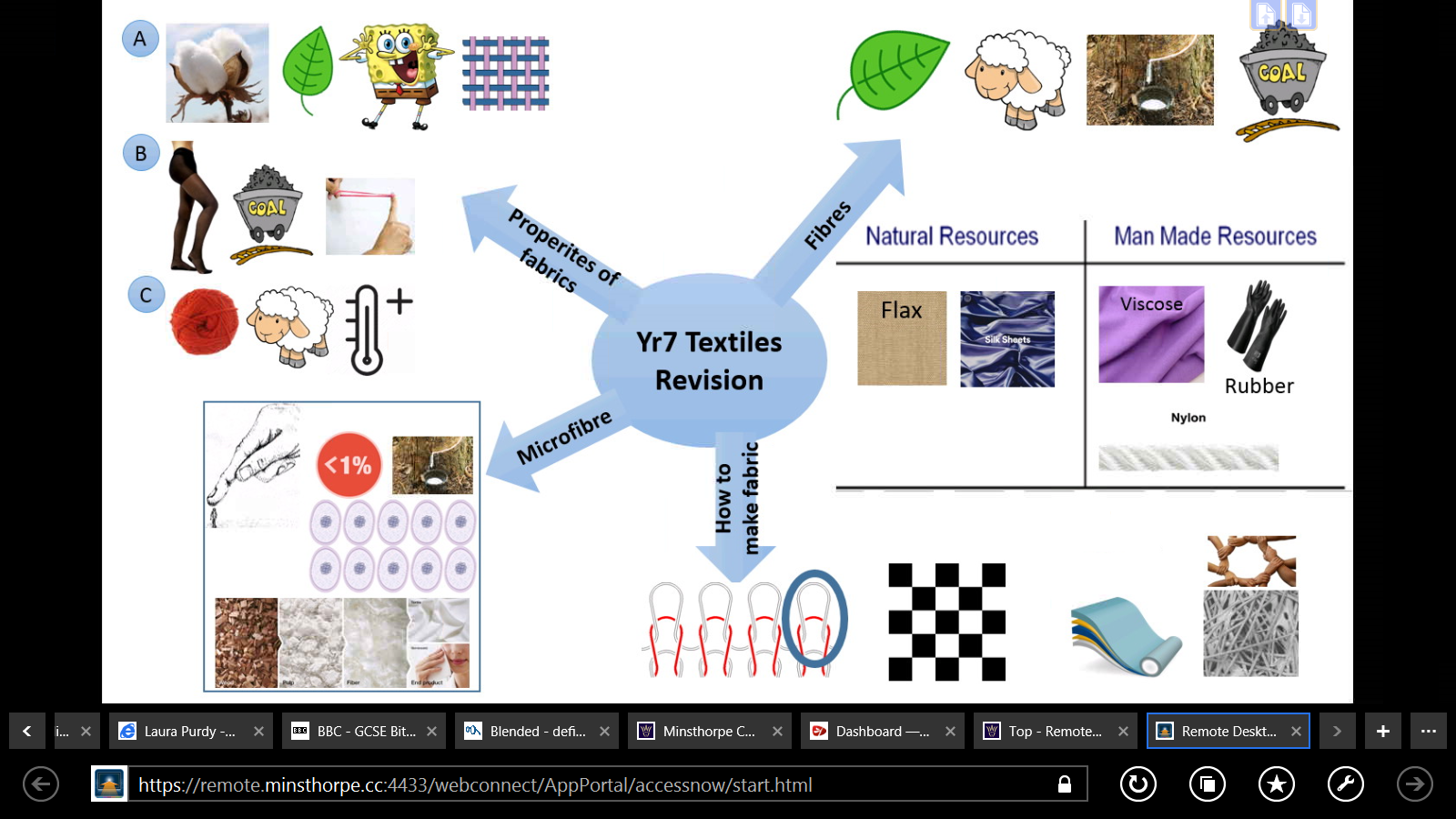 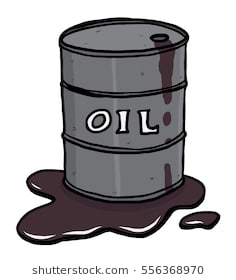 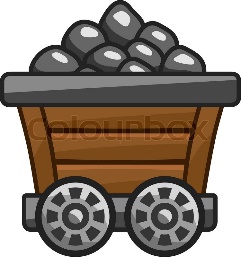 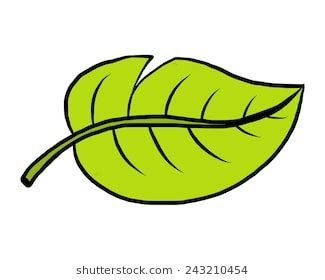 Regenerated fibres from tree’s but changed through chemicals.
Synthetic fibres derived from coal or oil
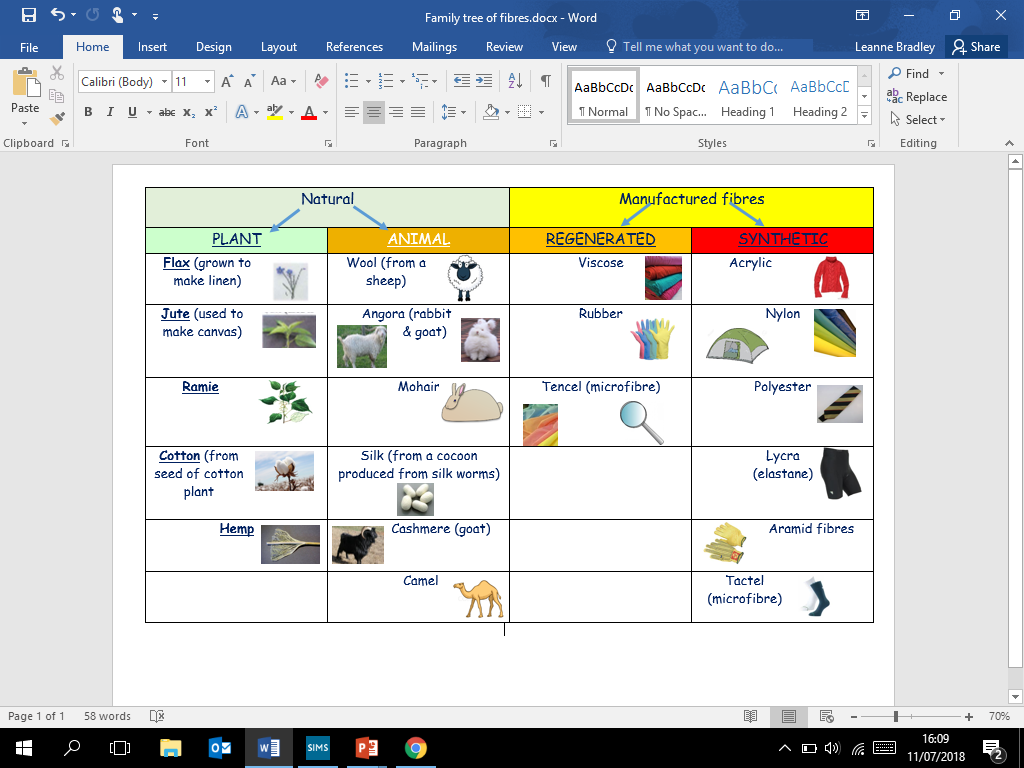 Usually manufactured by spinning in a chemical solution, know as wet spinning.
Aramid fibres
Aramid fibres are a class of heat-resistant and strong synthetic fibres. They are used in aerospace and military applications (Kevlar and Nomex are examples)
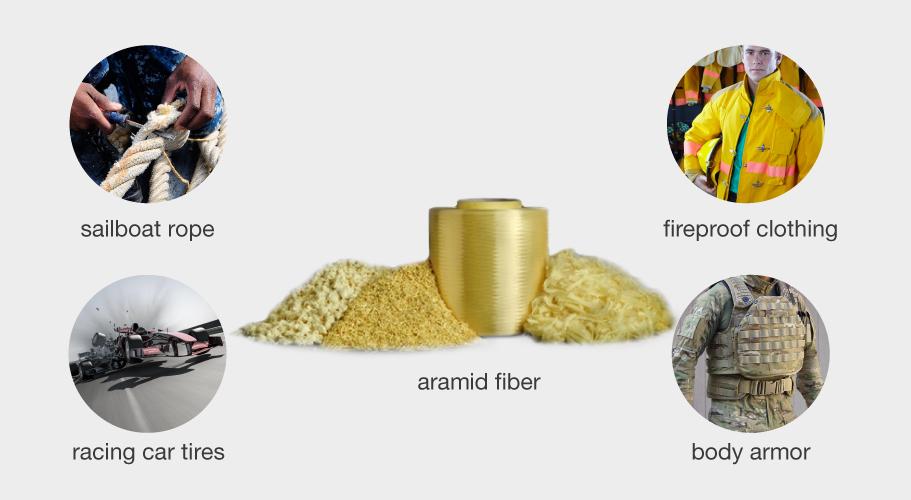 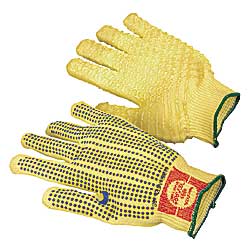 Properties 
Strong
Heat resistant
Abrasion resistant.
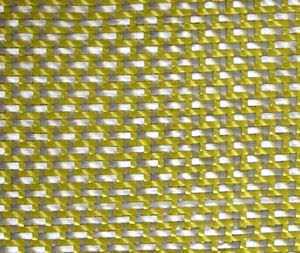 Properties of Materials:
Key Words
Can you match the properties to their definition?
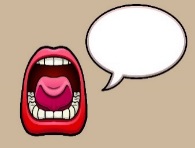 Properties of Materials:
Key Words
Can you match the properties to their definition?
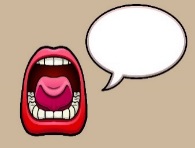 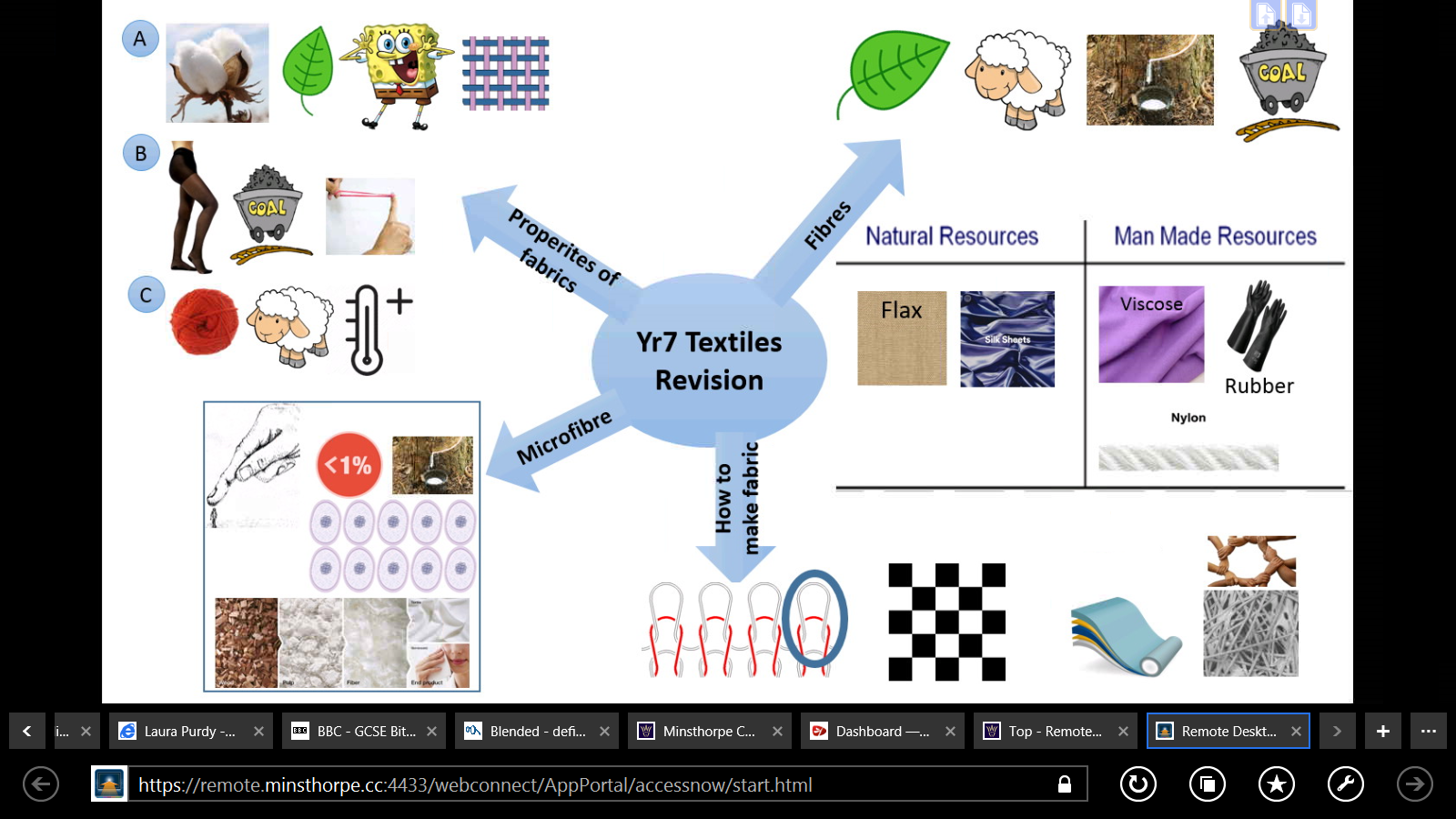 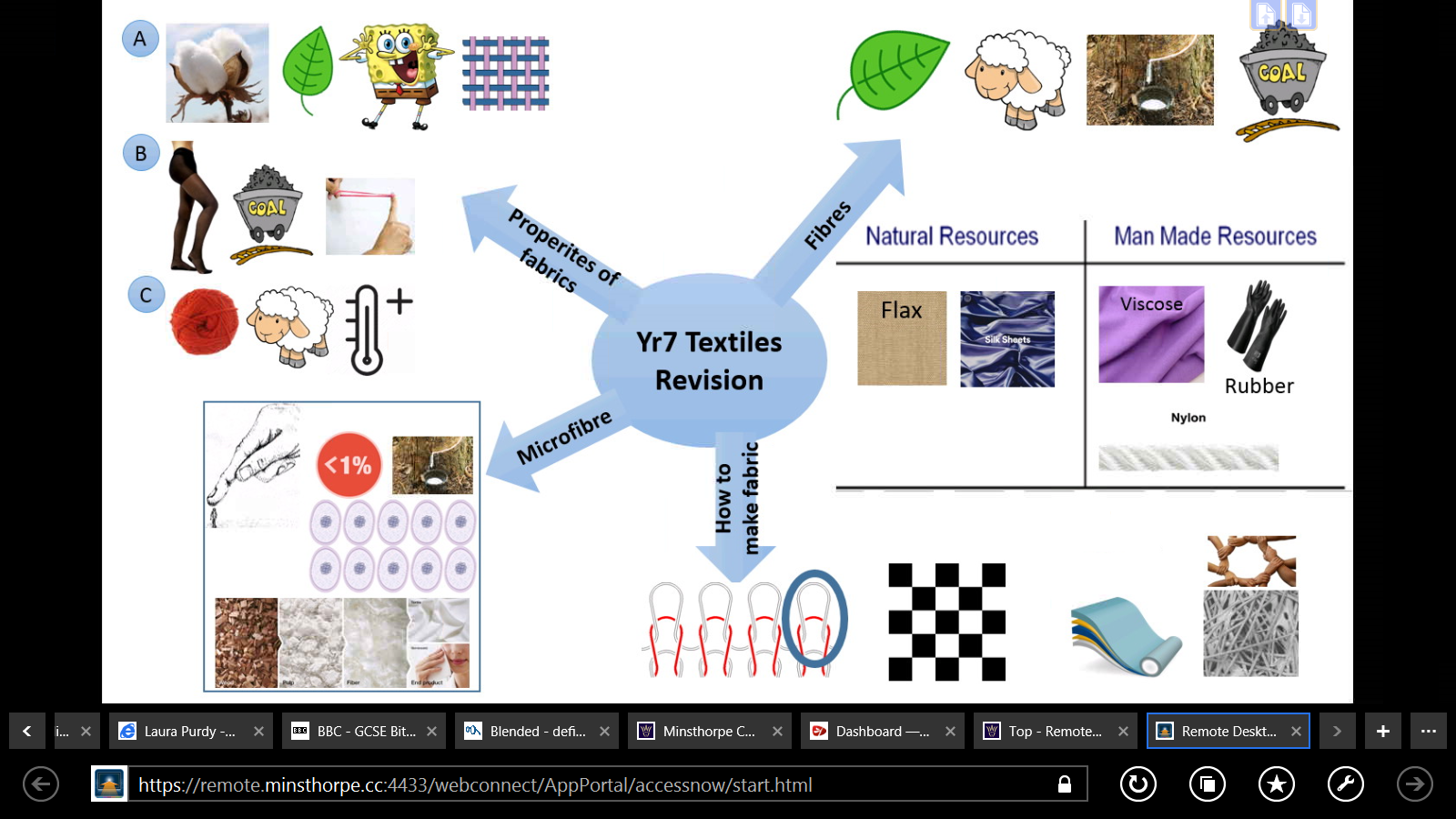 Natural Fibres
Properties
Animal
Plant
These fibres come from renewable source.

They are also biodegradable (Something that will decay (break down) over time)

Generally absorbent 

Poor resistance to chemical  damage. 

Durable – especially animal fibres
[Speaker Notes: Collect students together and has a class go through what students have found out.]
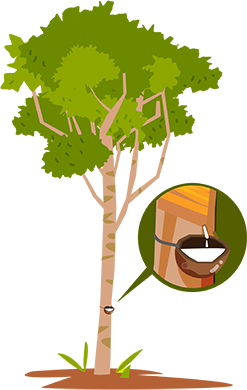 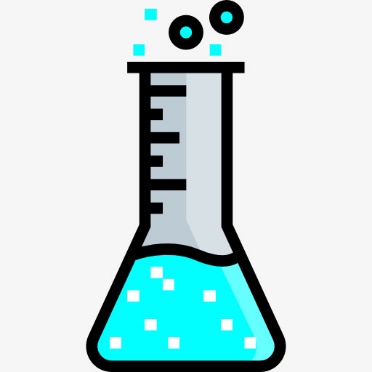 Manufactured Fibre
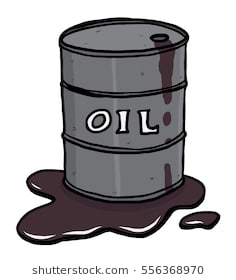 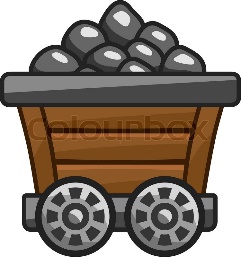 Less absorbent than natural fibres.

Wrinkle less than plant fibres

Easier to care for than natural fibres (ie wash/clean)

Resistant to moths/insects 

Durable
Microfibre
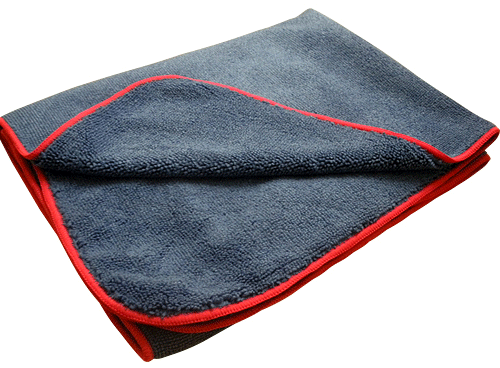 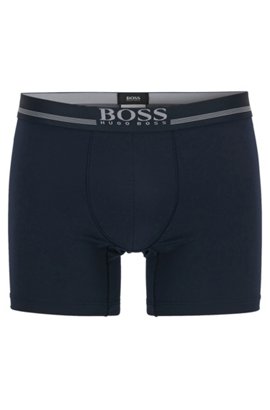 Microfibre:
These are really thin fibres. 
They are less than 1 denier thick (60x finer than one human hair)

Denier : 
The unit of weight for determining the fineness or thickness of the fabric. The lower the value the more fragile and sheer the fabric.
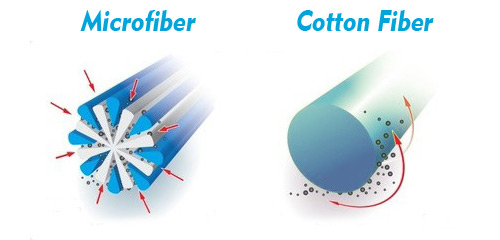 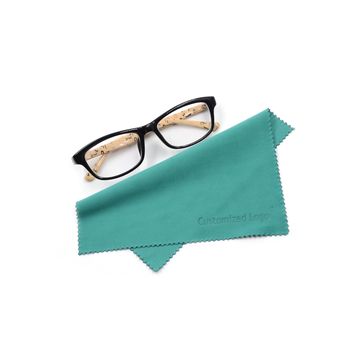 Microfibres have a smooth round shape. This creates less friction and tension and leads to soft fabrics. (Tactel & tencel are examples)
What do we mean by these terms?
Mixed
Blends
This is when a fabric is made from two or more different types of yarn.

The two different yarns can be knitted or woven together to make a fabric.
The combining of 2 or more different fibres together to make a yarn.

Usually combining a natural fibre with a synthetic fibre.
[Speaker Notes: Use these definitions to fill in the gaps on the worksheet.]
why they are blended
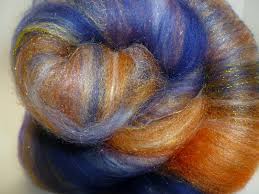 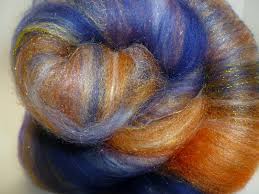 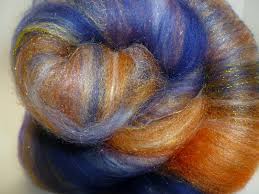 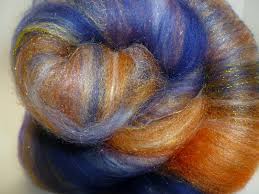 Improve appearance
Improve Performance
Improve 
comfort
Reduce cost
Common fibres blends
.
Polyester/cotton blend: shirts are more easy-care and crease-resistant than shirts made from 100 percent cotton.

Cotton/lycra blend: jeans are more comfortable, stretchy and fit better than cotton jeans.

Acrylic/wool blend: trousers are less expensive than 100 percent wool trousers.
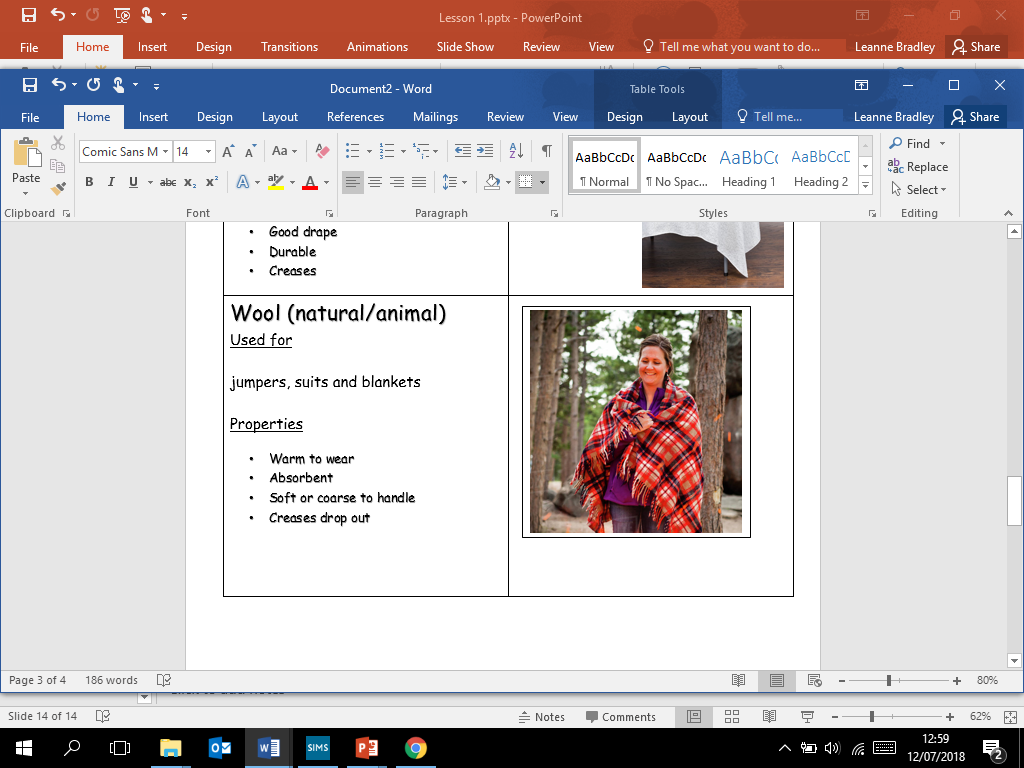 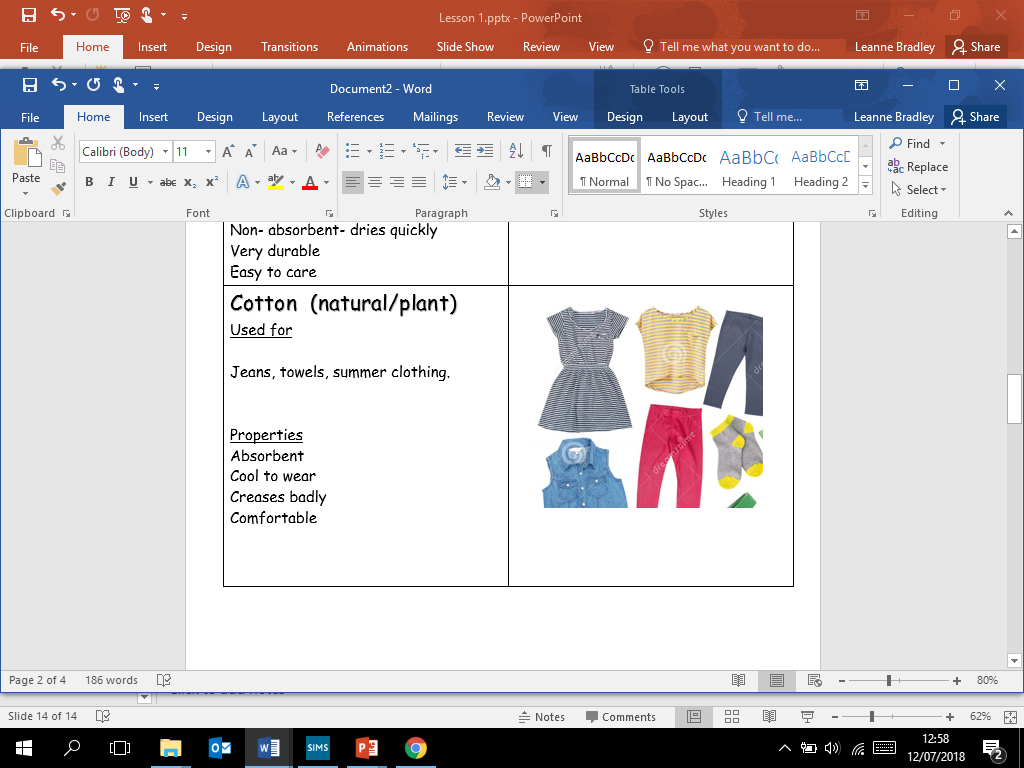 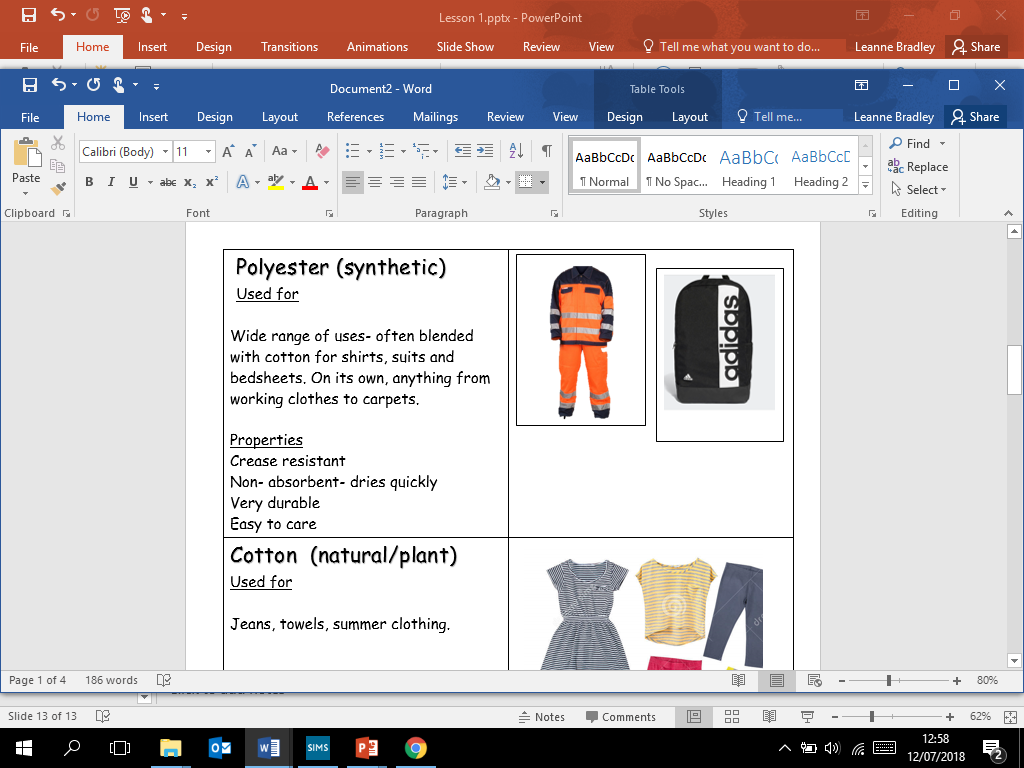 You have been given a fibre card, with a list of what the fibre is commonly used for and some properties of that fibre. 

Read through your card and write why you think that particular fibre is suitable for one of the products stated.
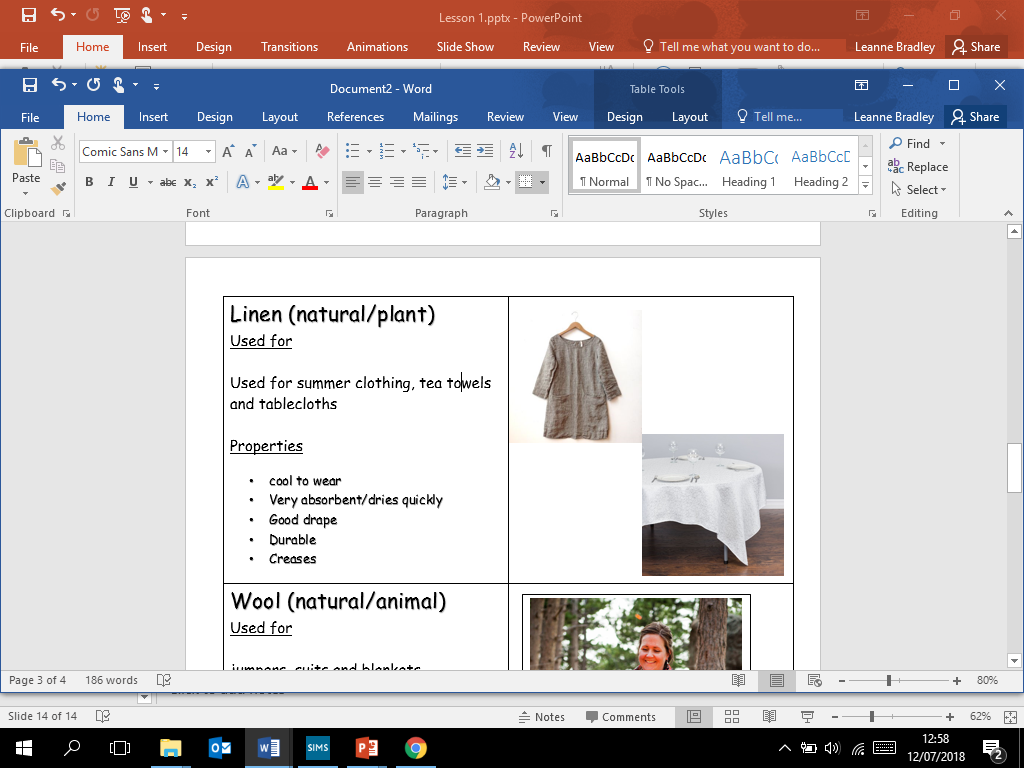 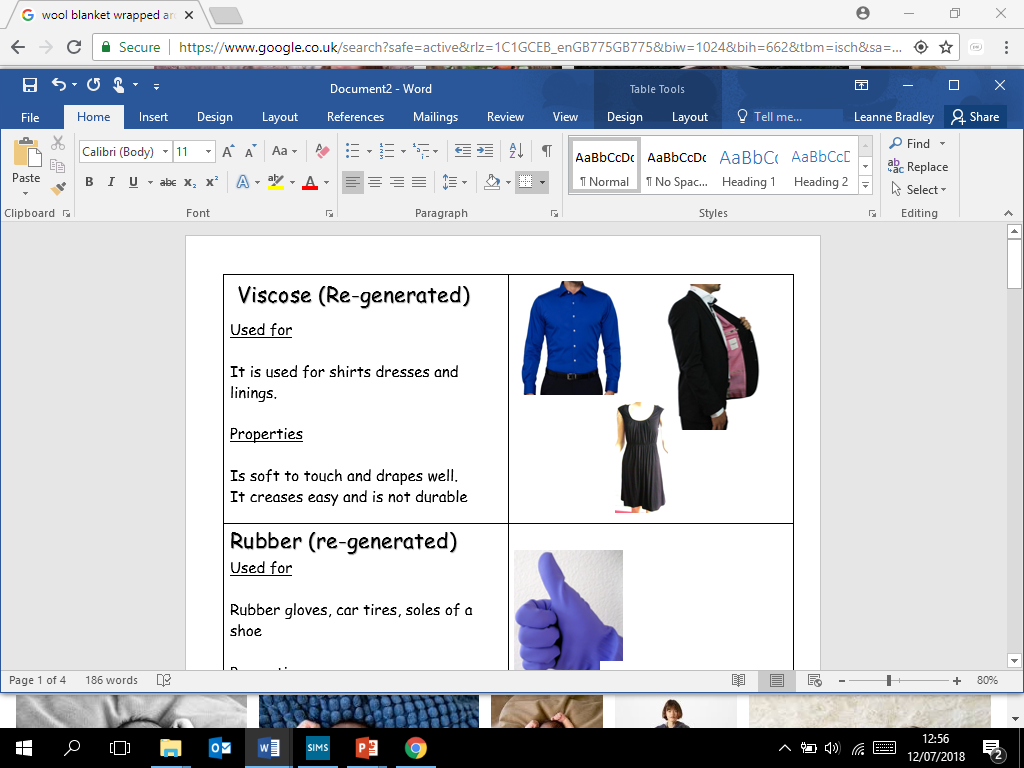 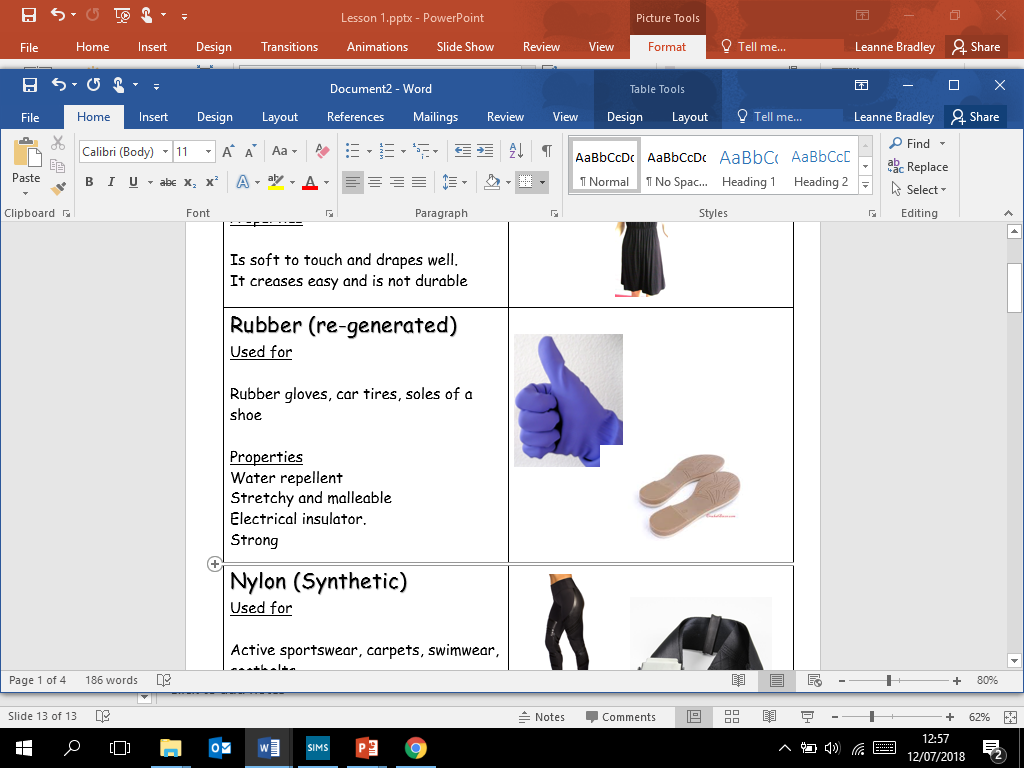 I


Example ………..
Wool is suitable for a winter hat as it is  insulating and will prevent heat from escaping from the wearers head. It is also soft so will feel nice and be comfortable for the wearer.
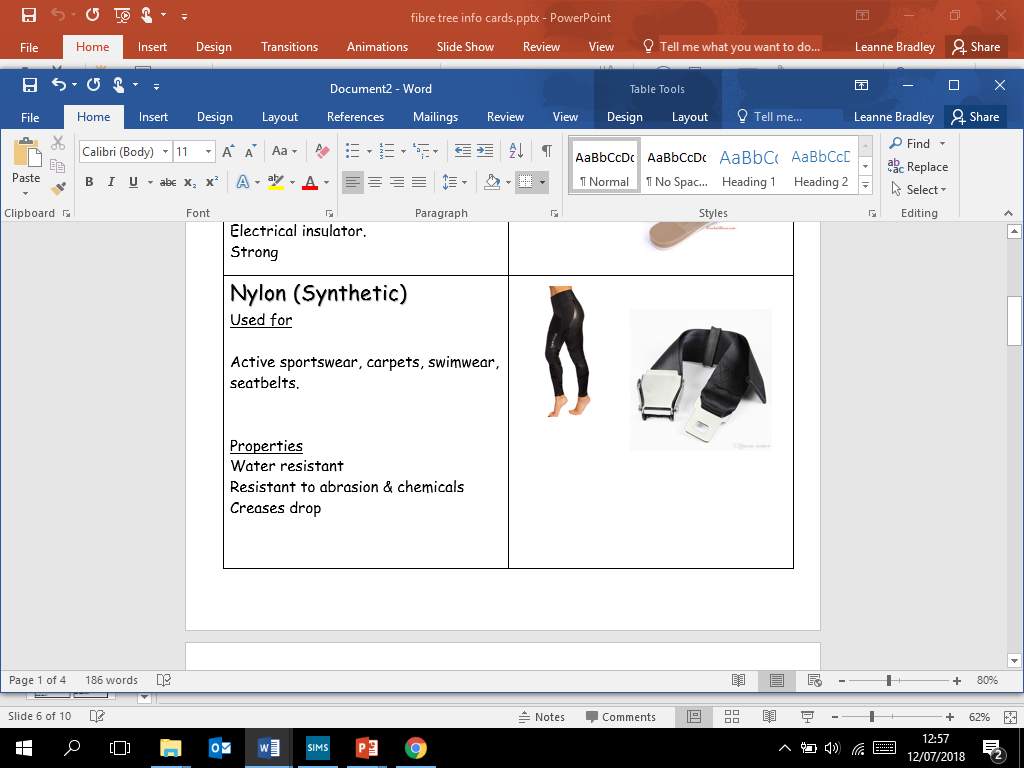